Question 4: Who would be the audience for your media?
Clara Rodrigues
My target audience for my R&B  music magazine, would be females and male between 15-25, it’s a young audience but everything I have done everything on my magazine to attract my target audience, and also by having a low price so its affordable as they don’t earn their own money. I would like to think that my target audience are all into a lot of R&B music and enjoy reading about R&B artists.  The aim for my target audience is  for them to appreciate the magazine and want to keep buying weekly, and also to try and get then to subscribe so the y get news about the magazine, and also for them to enjoy reading about the R&B artists.
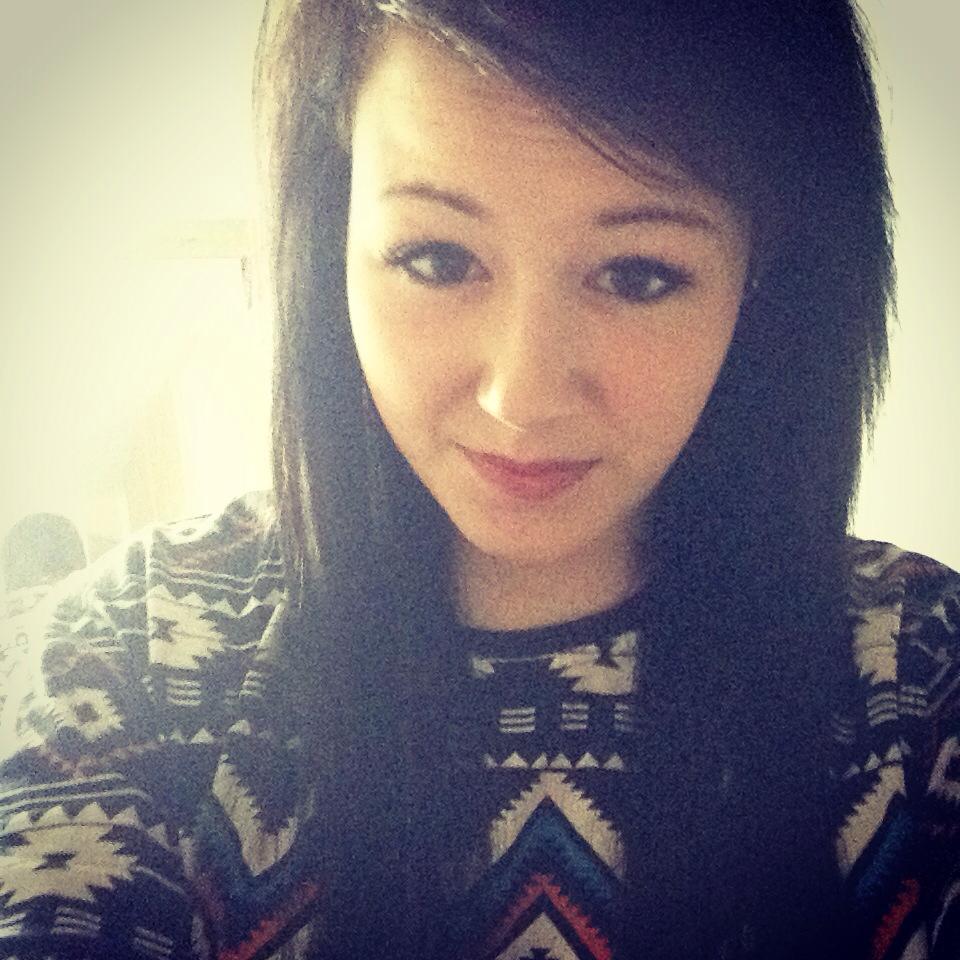 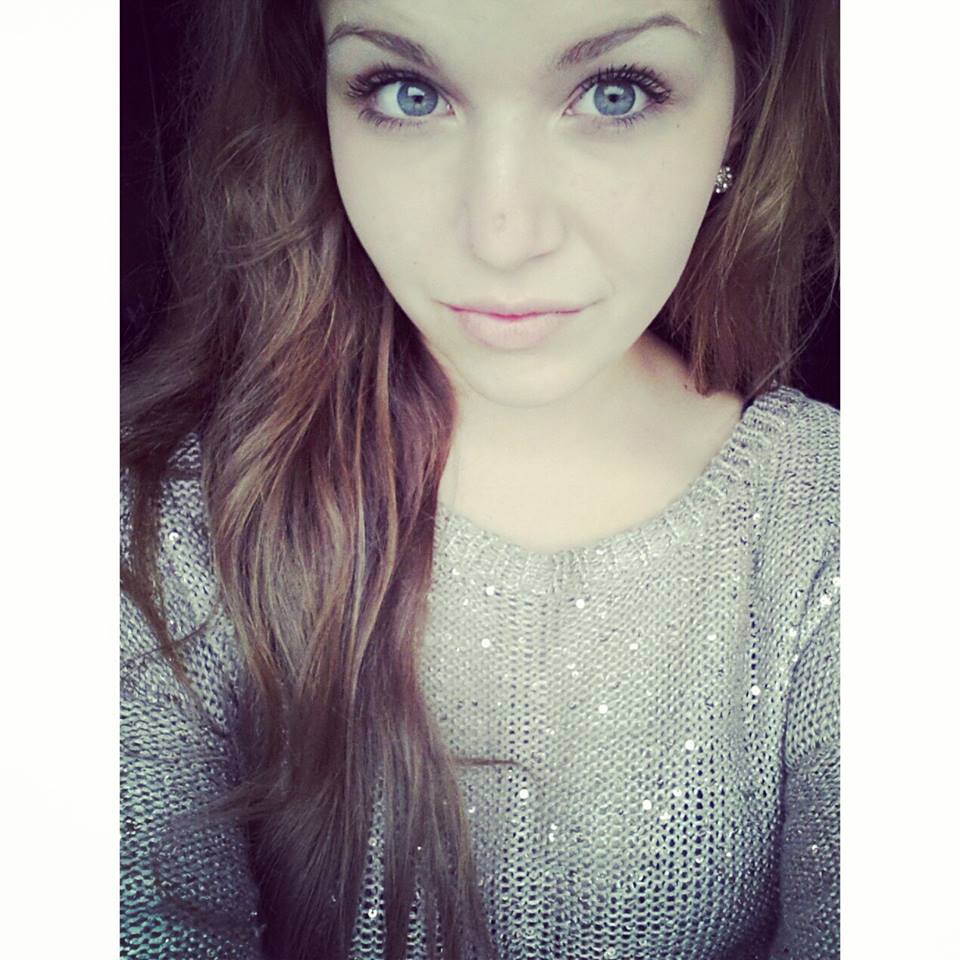 Name:  Kelsey WatkinsAge: 16Favourite Band/Artist: Paramore Hobbies: Reading
Name: Adrianna KarpielAge: 17Favourite Band/Artist: Rihanna Hobbies: Singing
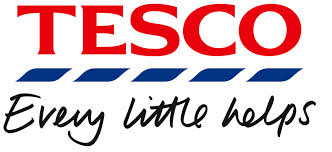 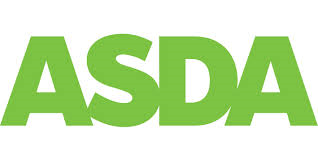 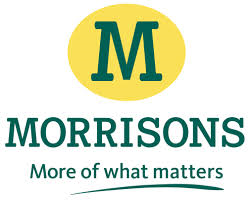 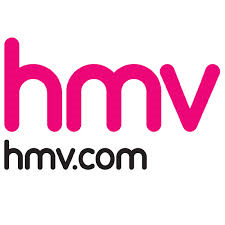 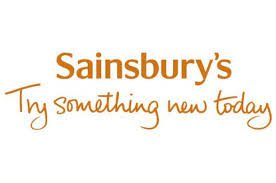